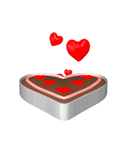 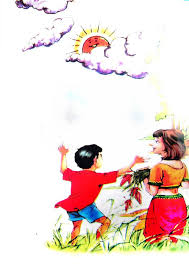 সময়ঃ  ০১ মিনিট
স্বাগতম
স্বাগতম
স্বাগতম
ক্লিক করুন
6/12/2020
dphofmrabiul@Gmail.COM
1
সময়ঃ  ০২মিনিট
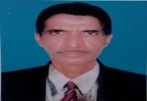 মোহাঃ রবিউল ইসলাম (সিনিয়র শিক্ষক) 
ধলসা পয়ারী হযরত ওমর ফারুক দাখিল মাদরাসা, খয়েরপুর,মিরপুর, কুষ্টিয়া,বাংলাদেশ।
ক্লিক করুন
6/12/2020
dphofmrabiul@Gmail.COM
2
সময়ঃ  ০০ মিনিট
শ্রেণিঃপ্রথম শ্রেণি
বিষয়ঃ  আমার বাংলা বই
বিশেষ পাঠঃ ছুটি। পাঠ্যাংশঃ
(“মেঘের কোলে...আমাদের ছুটি।”)
মোট শিক্ষার্থীঃ ৩৭ জন  
উপস্থিত শিক্ষার্থীঃ ৩৩ জন
শ্রেণিঃ প্রথম 
সময়ঃ ৫০মিনিট
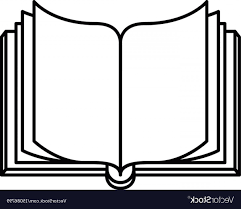 ছুটি
রবীন্দ্রনাথ ঠাকুর
মেঘের কোলে  রোদ হেসেছে
বাদল গেছে টুটি।
আজ আমাদের ছুটি, ও ভাই,
আজ আমাদের ছুটি।
আমার বাংলা বই
জাতীয় শিক্ষাক্রম ও পাঠ্যপুস্তক বোর্ড, বাংলাদেশ
শ্রেণিঃ প্রথম
ক্লিক করুন
6/12/2020
dphofmrabiul@Gmail.COM
3
সময়ঃ  ০৫ মিনিট
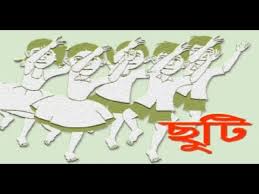 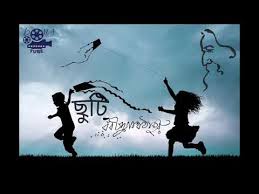 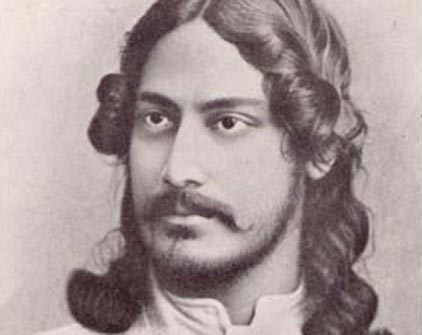 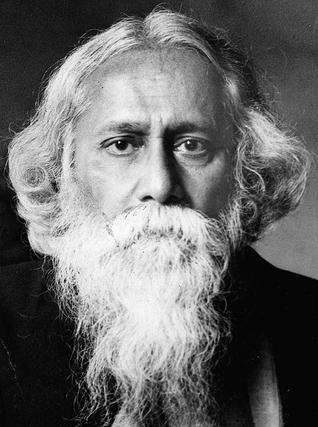 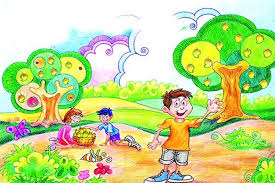 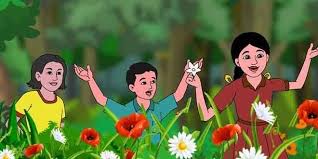 বলতো আমাদের পাঠ্যসূচি কী হতে পারে?
ক্লিক করুন
ছবিতে কী কী দেখতে পারছ?
ছুটি
   রবীন্দ্রনাথ ঠাকুর
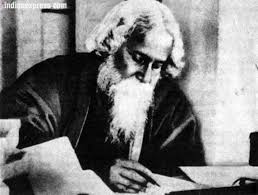 6/12/2020
dphofmrabiul@Gmail.COM
4
সময়ঃ  ০০ মিনিট
প্রত্যাশিত শিখনফলঃ
প্রত্যাশা করা যাচ্ছে যে, এ পাঠ শেষে শিক্ষার্থীরা...
১. আমাদের দেশের নাম বলতে পারবে।
২. শুদ্ধ উচ্চারণে “মেঘের কোলে...আমাদের ছুটি।”অংশটুকু পাঠ করতে পারবে।
৩. বানান করে পড়তে পারবে।
৪. লেখনবোর্ডে বানান করে লেখতে পারবে।
ক্লিক করুন
6/12/2020
dphofmrabiul@Gmail.COM
5
আদর্শ পাঠ
সময়ঃ  ০৫ মিনিট
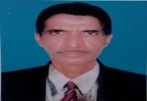 ছুটি
             রবীন্দ্রনাথ ঠাকুর
মেঘের কোলে  রোদ হেসেছে
বাদল গেছে টুটি।
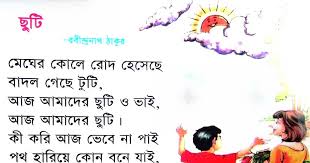 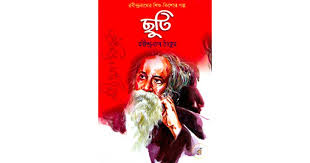 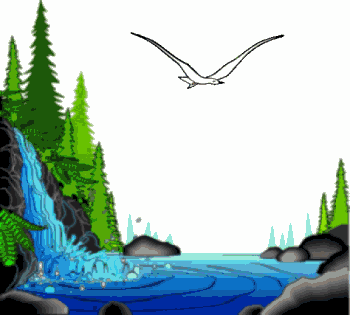 ক্লিক করুন
6/12/2020
dphofmrabiul@Gmail.COM
6
সরব পাঠ
সময়ঃ  ০৫ মিনিট
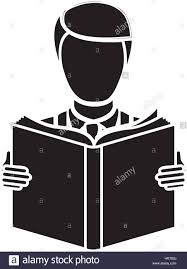 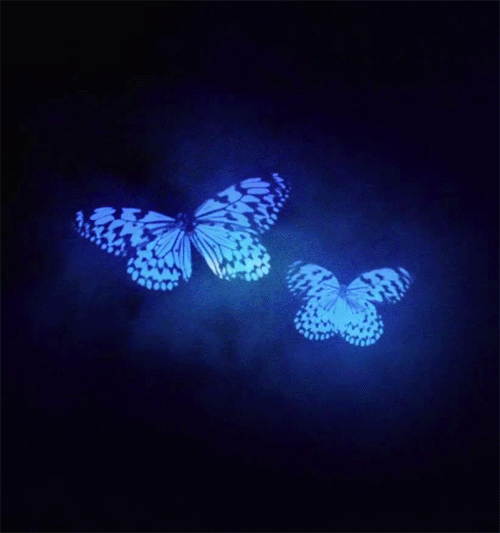 ক্লিক করুন
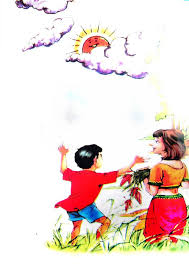 ছুটি
             রবীন্দ্রনাথ ঠাকুর
মেঘের কোলে  রোদ হেসেছে
বাদল গেছে টুটি।
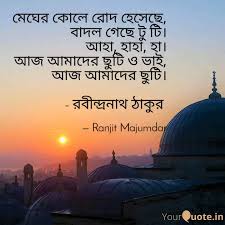 6/12/2020
dphofmrabiul@Gmail.COM
7
সময়ঃ  ০৫ মিনিট
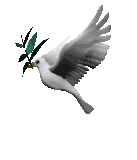 আদর্শ পাঠ
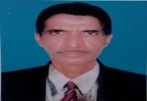 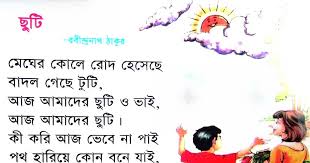 ক্লিক করুন
আজ আমাদের ছুটি, ও ভাই,
আজ আমাদের ছুটি।
6/12/2020
dphofmrabiul@Gmail.COM
8
সরব পাঠ
সময়ঃ  ০৫ মিনিট
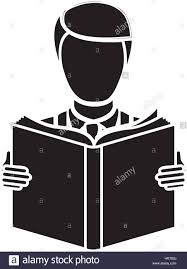 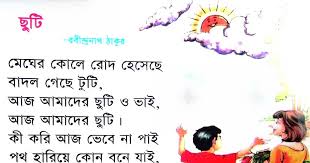 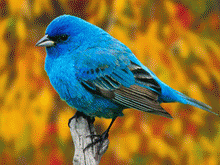 ক্লিক করুন
আজ আমাদের ছুটি, ও ভাই,
আজ আমাদের ছুটি।
6/12/2020
dphofmrabiul@Gmail.COM
9
সময়ঃ  ০৫ মিনিট
শিক্ষকের বোর্ডে লেখনঃ
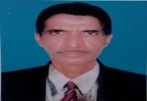 ছুটি
             রবীন্দ্রনাথ ঠাকুর
মেঘের কোলে  রোদ হেসেছে
          বাদল গেছে টুটি।
আজ আমাদের ছুটি, ও ভাই,
          আজ আমাদের ছুটি।
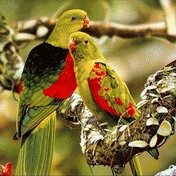 ক্লিক করুন
6/12/2020
dphofmrabiul@Gmail.COM
10
সময়ঃ  ০৫ মিনিট
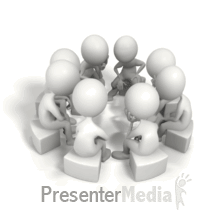 শিক্ষার্থীদের খাতায় লেখনঃ
ছুটি
             রবীন্দ্রনাথ ঠাকুর
মেঘের কোলে  রোদ হেসেছে
          বাদল গেছে টুটি।
আজ আমাদের ছুটি, ও ভাই,
          আজ আমাদের ছুটি।
ক্লিক করুন
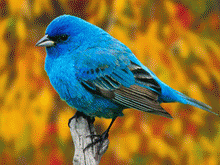 6/12/2020
dphofmrabiul@Gmail.COM
11
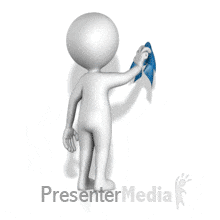 সময়ঃ  ০৫ মিনিট
শিক্ষার্থীদের বোর্ড ব্যবহারঃ
ছুটি, মেঘের, রোদ,বাদল, টুটি,আজ
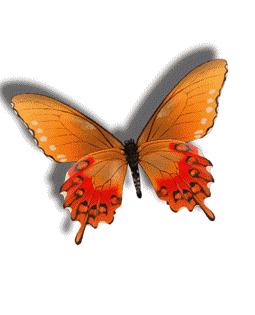 ক্লিক করুন
6/12/2020
dphofmrabiul@Gmail.COM
12
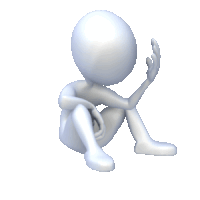 ক্লিক করুন
সময়ঃ  ০৫ মিনিট
মূল্যায়নঃ
১. মেঘের কোলে কী হেসেছে?
২. বাদল কী গেছে?
৩. আজ আমাদের কী ভাই ?
৪. ছুটি কবিতার কবির নাম কী?
6/12/2020
dphofmrabiul@Gmail.COM
13
সময়ঃ  ০৫ মিনিট
সামগ্রিক পাঠঃ (পাঠ ৫৪)
ক্লিক করুন
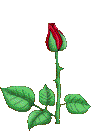 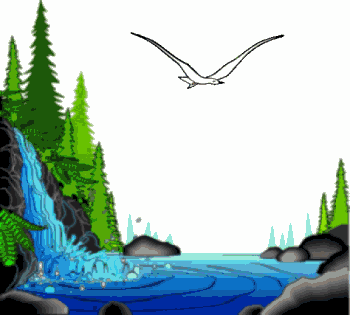 ক্লিক করুন
6/12/2020
dphofmrabiul@Gmail.COM
14
সময়ঃ  ০১ মিনিট
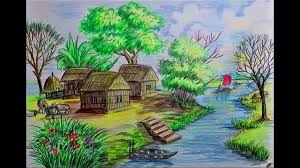 পাঠ্যাংশঃ “মেঘের কোলে...আজ আমাদের ছুটি।”
বাড়ির কাজঃ
ক্লিক করুন
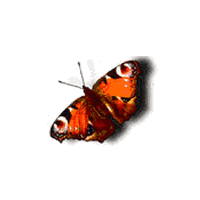 6/12/2020
dphofmrabiul@Gmail.COM
15
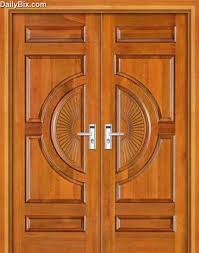 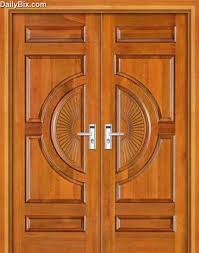 ধন্যবাদ
সময়ঃ  ০১ মিনিট
ক্লিক করুন
আমাদের দেশ
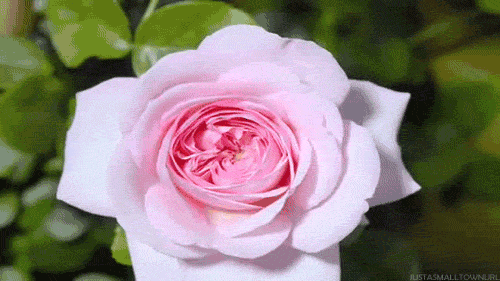 6/12/2020
dphofmrabiul@Gmail.COM
16